State Plan for AT & APR Data Submission 2024
Rob Groenendaal
Diane Cordry Golden
Vance Dhooge

July 30, 2024
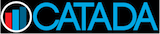 ACL Updates & Reminders
Federal Update 
Fiscal Reminders  
2024-26 New 3 Year State Plan for AT due September 30, 2024
FY24 APR due December 31, 2024
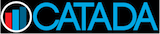 AT Program Data Reporting
ACL administers the AT Act requirements through State Plan for AT and Annual Progress Report (APR) data reporting
State Plan for AT serves as application for AT Act funding, identifies and describes how activities implemented. Initial Plan is 3-year with annual updates. Activities included in State Plan must have data reported in APR. 
APR is annual reporting of mandatory data for authorized AT Act activities implemented as identified in State Plan. (8 grantees claim flexibility, none claim comparability)

APR and State Plan data collection instruments revised to align with reauthorized AT Act and approved by OMB.  
State AT Annual Progress Report (APR) expires May 31, 2027
Instruction Manual for State AT APR expires May 31, 2027
State Plan for AT has finished OMB comment period. 

All current approved data collection instruments are available on the CATADA Federal Reporting Forms web page.
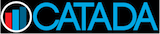 State Plan General Information & Module A: Lead Agency & Implementing Entity
General Info pre-populated from your most recent APR. Only need to update as needed.
Module A: If you have Implementing Entity, #1 is pre-populated from most recent State Plan. You only need to edit.   
All grantees will provide information about change in Lead Agency (very rare for there to be change). 
Only grantees with Implementing Entities will provide information about change (again very rare).
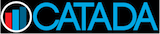 State Plan Module B: Advisory Council
Required Advisory Council documentation – added two new required agency members per reauthorization. 
Structure -- “How many representatives of X are members?” 
Required agency reps: VR, CIL, Workforce Board, SEA, AFP (if conditions are met), pick “at least one” agency, plus separate blind VR if exists in state/territory
If zero entered for any required agency rep, a narrative is required describing plans to address (now includes 22 grantees who have separate blind VR agency).  
Table calculates total agency and consumer reps with % Identifies consumer majority or not. Narrative required describing plans to comply when no consumer majority.
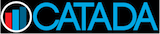 Advisory Council: New AFP representative
Section 4(c)(2)(B)(i)(VII) requires one representative of an Alternative Financing Program (AFP) be an advisory council agency representative if –
there is an AFP in the state, and  
the AFP is separate from the State AT Program, and 
the AFP is operated by a non-profit entity. 

State Plan new multi-part question #6
6.0 Do you have an AFP that meets above requirements? 
6.1 If yes, how many AFP representatives are on Council? 
6.2 If zero, how will this be remediated?    

Grantees first need to determine if an AFP representative is required by being “in state”, operated by a non-profit and “separate” from the State AT Program given their unique specifics.
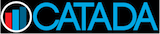 Advisory Council: New Pick One Rep & Procedures
Section 4(c)(2)(B)(i)(VIII) requires at least one new additional agency representative picked from the following options: 
Medicaid state agency 
State agency administering Developmental Disabilities Act
State agency administering or orgs funded under Older Americans Act 
Organization representing Veterans
University Center for Excellence in Developmental Disabilities (UCEDD)
State Protection and Advocacy System 
State Council on Developmental Disabilities 

State Plan new item #7 with above list asks for number of members. 
If zero total reported, 7.1 will populate and ask how this will be remediated.

State Plan new item #11 asks if procedures are in place to ensure geographic representation along with racial, ethnicity, age, disability, and disability service user diversity as is required by AT Act.
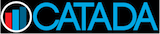 State Plan Module C: Expenditures
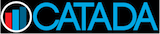 State Plan Module D: State Level Activity Summary
Identify which state level activities are conducted or when flexibility is claimed (currently no comp claimed)  

This section is prepopulated with data from your prior State Plan. You only need to update. 

You must save this module to generate subsequent  modules E through K (SFA, Reuse, Device Loan, Demo). 

Activities you say you conduct an activity in your State Plan, you MUST report data for that activity in the APR (even if that zeros with an explanation.)
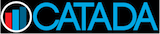 State Plan Modules E through K: State Level Activities Conducted (no change)
Who conducts? 
State AT Program, Contractors, Both

How implemented? 
Central location, Regional sites, Combination

Fee Charged? 

Collaborations? (Pick List) 

Description (Narrative) 

Activity URL
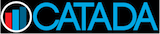 State Plan Module L “Training” to “Educational/Training”
AT Act Section 4(e)(3)(A) changes the term “training activities” to “educational activities.” 

Educational activities generally provide theoretical knowledge while training activities provide more practical skills. 

Current APR definition of training is inclusive of providing both theoretical knowledge and practical skills instruction. The only existing restriction is between training and more superficial awareness level activities reported as public awareness. 

The APR and State Plan have been  revised to clarify both terms have the same meaning. Instruments now use broad term  “educational/training activities” to be maximally inclusive. Goal is to support consistency in longitudinal data reporting and not create any new data reporting burden.
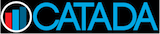 State Plan Modules L-O: State Leadership Activities
AT Act Section 4(e)(4)(B) requires State AT Programs conduct outreach to and as appropriate collaborate with state agencies that receive federal funding for AT including -
State education agency that receives/administers IDEA funding
State VR agency that receives/administers Rehab Act funding
State Medicaid agency that receives/administers Medicaid funding
State Aging agency that receives/administers Older Americans Act funding
Any other agency in a state that funds assistive technology 

Organization type checklists have been expanded for --  
Module L: Training/Educational Activities
Module M: Technical Assistance
Module N: Public Awareness
Module O: Information and Assistance   

An assurance has been added to submission process that affirms grantee efforts to implement this new coordination requirement.
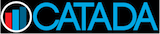 State Plan Demo
Live Screens – Major Changes
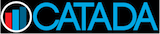 APR Revision Overview
Changes made to align APR with new AT Act

“Training” changed to “Educational/Training”
Same change made in APR as in State Plan

 Expanded Coordination & Collaboration reporting and changed from optional to required 

Clarified existing Performance Measures include new statute requirements. 

Updated final Public Health Workforce grant reporting
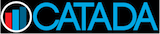 APR Revision: Coordination & Collaboration
AT Act Section 4(e)(4)(B) requires State AT Programs conduct outreach to and as appropriate collaborate with state agencies that receive federal funding for AT including -
State education agency that receives/administers IDEA funding
State VR agency that receives/administers Rehab Act funding
State Medicaid agency that receives/administers Medicaid funding
State Aging agency that receives/administers Older Americans Act funding
Any other agency in a state that funds assistive technology 

Coordination and Collaboration revised to require reporting on outreach efforts to each of above 4 state agencies. 
Was outreach conducted with the agency?
If no, why was outreach not conducted?
If yes, was collaboration implemented?
If no collaboration implemented, why not? 
If collaboration was implemented, current 4 fields will populate asking you to describe the partnership, describe results, identify  focus area(s) in checklist, identify AT activity(s) in checklist.
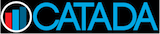 APR Revision: Expanded Performance Area
Section 4(d)(3)(C) of the reauthorization adds a new area to the performance measure section -- “(iii) access to tele-assistive technology to aid in the access of health care services, including mental health and substance use disorder services.” 

No change in APR performance measure requirements in the areas of education, employment, community living, and accessible information and communication technology. 

The APR Instruction manual definition of “community living” was revised to explicitly include the additional area as part of the community living measure. The existing ICT accessibility measure already includes accessibility of tele-assistive technology.
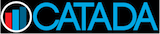 APR Revision: Public Health Workforce
Revised choices for status of Public Health Workforce grant expenditures. 
We already expended the full award amount and reported associated data in the FY22 and/or FY23 APR. 
We did not utilize this funding in FY22, FY23 or FY24 
We expended some OR all this funding in FY24 

If you check #3, you will again need to report the amount expended and the FTE paid with those expenditures.  

When reporting FTE, 1.0 means a position is full-time for the entire year and must be pro-rated if the position was only filled for part of the 12-month reporting period. 

Please work with Rob if you are unsure of the status of these grant dollars in your state/territory.
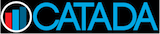 Resources
Rob Groenendaal
Robert.Groenendaal@acl.hhs.gov 

Diane Cordry Golden
dgolden@iltech.org 

Vance Dhooge
vdhooge@iltech.org   

CATADA Resources Tab: 
Webinar archive - Training and TA Materials 

State Plan and APR New Approved Instruments - 
Federal Reporting Forms
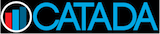